Viem, že o nás všetko vedia
Alexandra  Slivková III.A
Obsah:•Čo o nás facebook vie?•Ako facebook využíva naše informácie?•Cambridge Analytica•Vypočúvanie Marka Zuckerberga•Ako získať informácie, ktoré o nás facebook má?•Zdroje
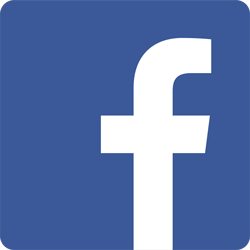 • Čo o nás facebook vie?
Základné informácie(meno, priezvisko, vek, štátna príslušnosť, tel. číslo...)
Informácie z fotiek, komentárov, „lajkov“...(farba vlasov, majetok, sociálny status, povaha...)
Zdieľanie polohy(s kým ste, kde ste, kde bývate, pracujete...)
„Tieňové“ profily (Shadow Profiles)
Prepojenie medzi stránkami
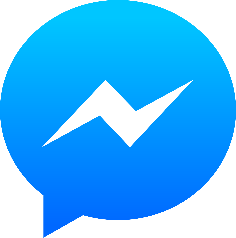 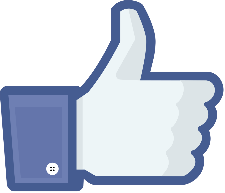 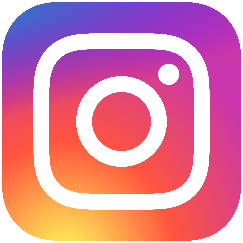 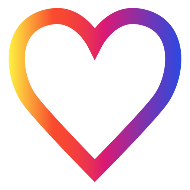 •Ako facebook využíva naše informácie?
Cielené reklamy( vzdialenosť, vek, pohlavie...)→ nákup online, offline
Zbieranie informácií o politickej aktivite(protesty, účasť na voľbách, koho ste mohli voliť...)
„Predpovedanie budúcnosti“
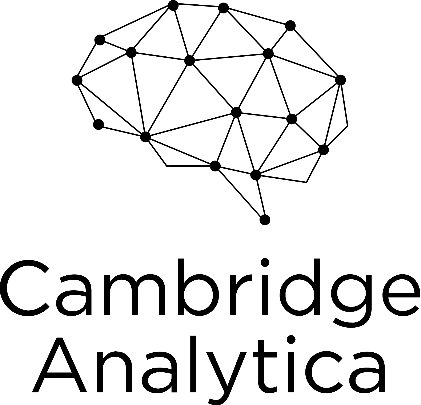 •Cambridge Analytica
Britská poradenská spoločnosť, ktorá je dcérskou spoločnosťou výskumnej organizácie SCL Group, ktorá pri svojej  práci kombinuje rôzne dáta so strategickou komunikáciou v volebnom procese.
 Aleksandr Kogan
3 typy údajov:• „lajky“• verejné príspevky•  dotazník so 100 otázkami ( 270 000 američanov)+ údaje o všetkých priateľoch ( 87 miliónov )
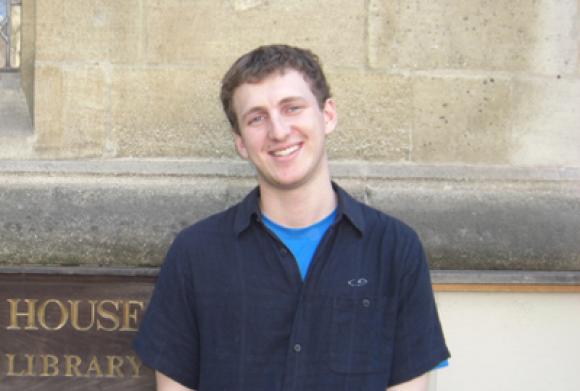 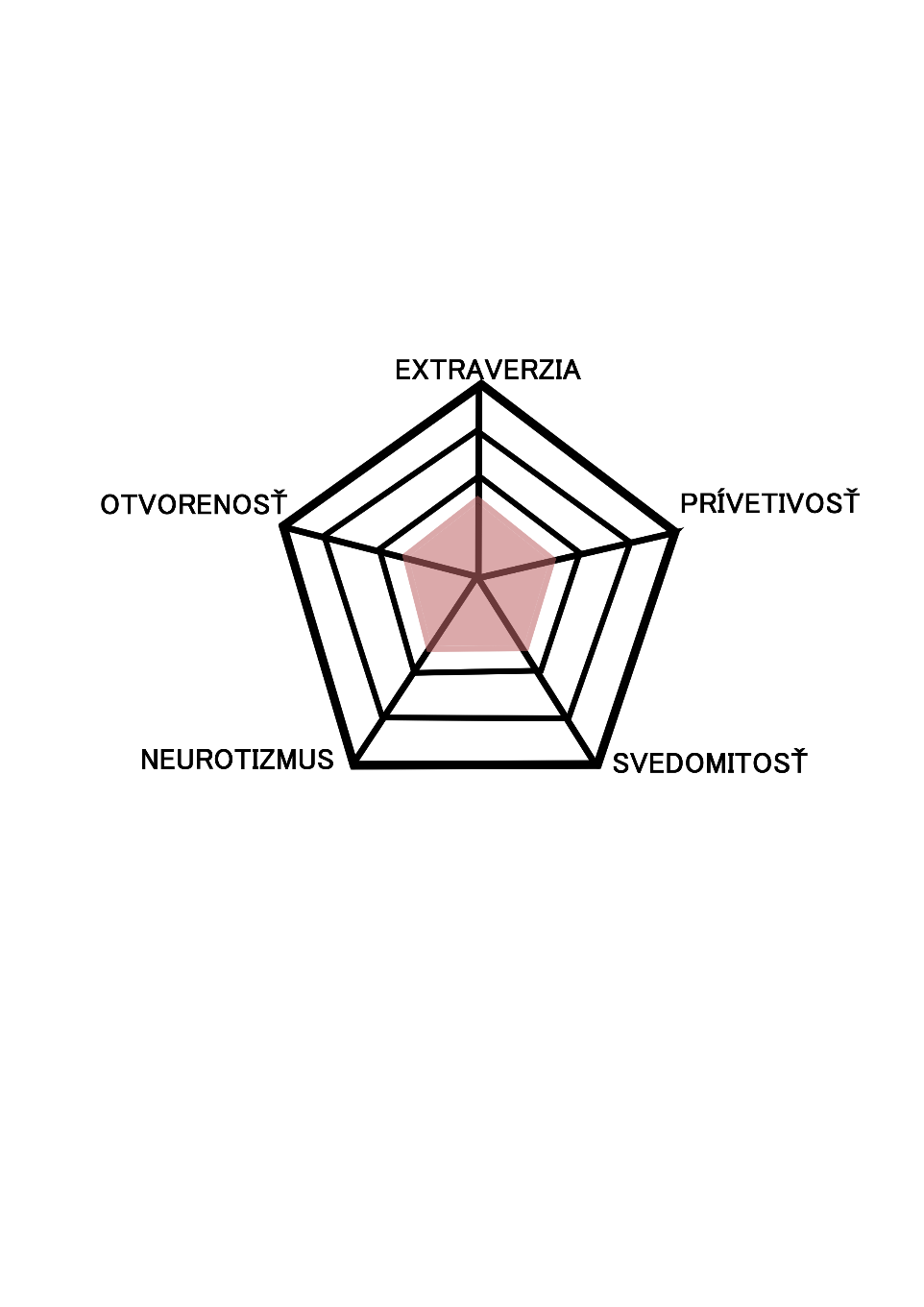 Aleksandr Kogan
Alexander Nix- výhra volieb Donalda Trumpa
Channel 4 - skrytá kamera- CA – „ Stavať politickú kampaň na faktoch nie je dobré.“         „ Informácie nemusia byť nutne pravdivé. Stačí, ak im  ľudia veria.“-Klamstvá
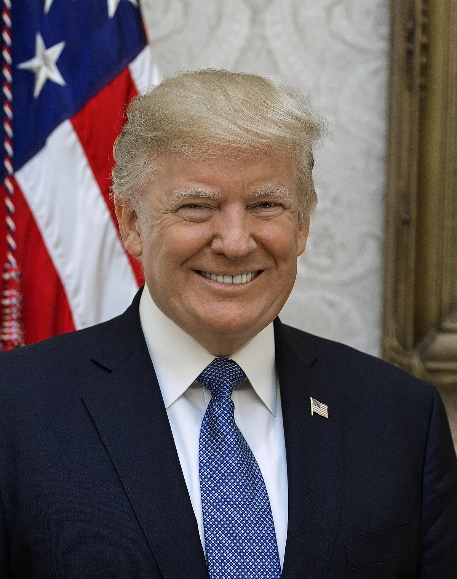 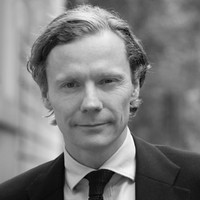 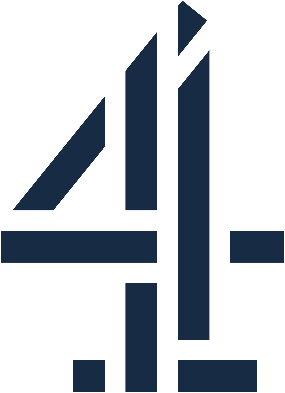 Channel 4
Donald Trump
Alexander Nix
• Vypočúvanie Marka Zuckerberga
2 dni
Zneužitie údajov
"Zakaždým, keď sa ktokoľvek rozhodne niečo na Facebooku zdieľať, má kontrolu k dispozícii. Priamo pred sebou, nie skrytú kdesi v nastaveniach.“
„Facebook bude likvidovať ilegálnu inzerciu opiátov v prípade, že používatelia takúto reklamu označia.“
Víťaz
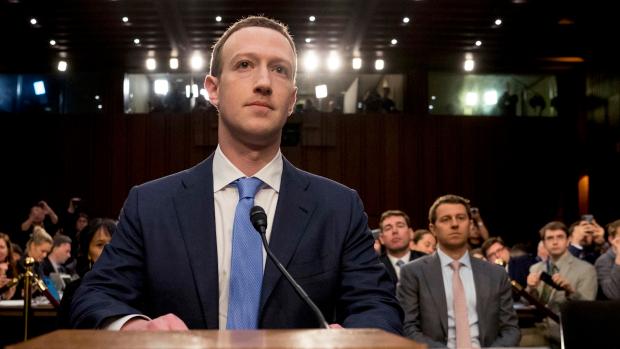 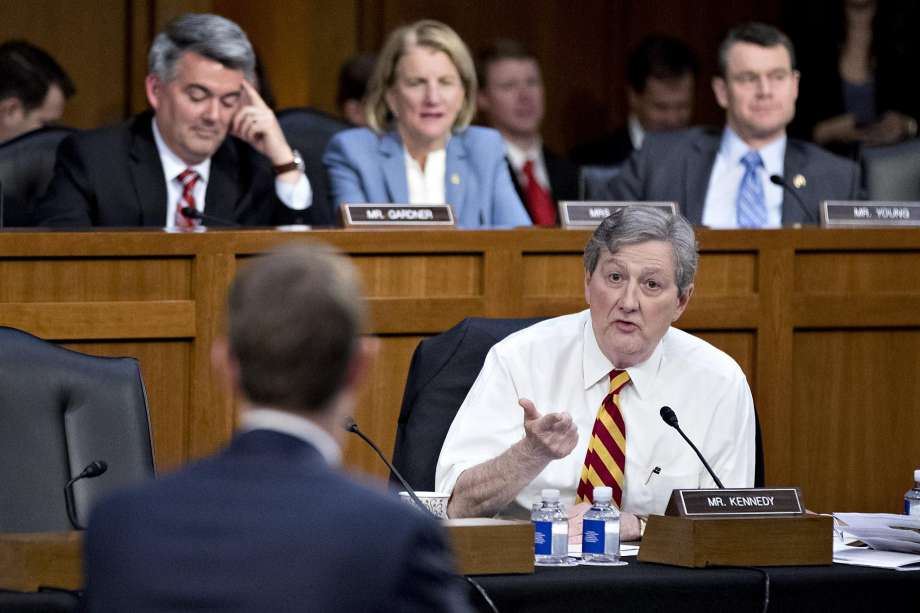 •Ako získať informácie, ktoré o nás facebook má?
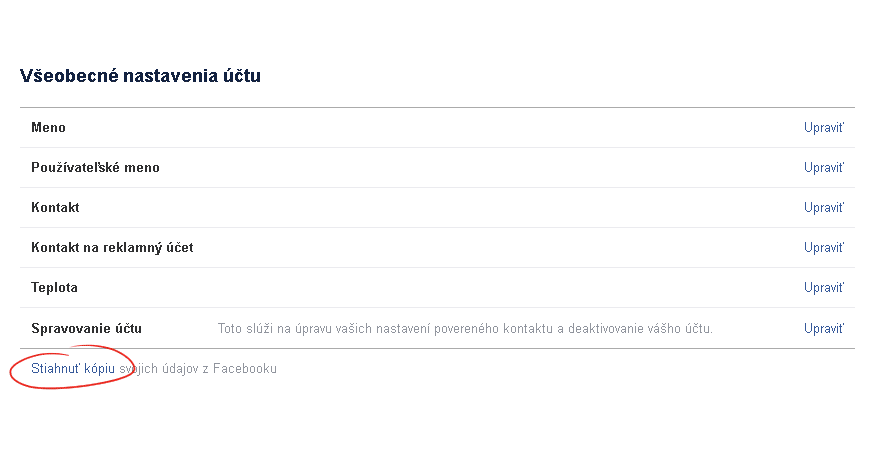 Zdroje: • Kovař, K. Ví o nás všechno! | KOVY [online]. 11.04.2018. [cit: 27.04.2018]. Dostupné na internete: < https://www.youtube.com/watch?v=qoc-obC8z94.>• MIKO, L. TASR. Budeme musieť za facebook platiť? [online]. 11.04.2018. [cit: 27.04.2018]. Dostupné na internete: < https://www1.pluska.sk/Video/Budeme-musiet-facebook-platit.>• ČŤK. Mark Zuckerberg po 5 hodinách grilovania v Kongrese: Šéf Facebooku odišiel ako víťaz! [online]. 11.04.2018. [cit: 27.04.2018]. Dostupné na internete: < https://www.cas.sk/clanok/680185/mark-zuckerberg-po-5-hodinach-grilovania-v-kongrese-sef-facebooku-odisiel-ako-vitaz/.>• MIKO, L. Čo všetko o tebe vie Facebook? [online]. 11.04.2018. [cit: 27.04.2018]. Dostupné na internete: <https://youtu.be/ByDeQ9oJ5Dc.>
Ďakujem za pozornosť!